Dans quel ordre 
se passent les actions ?
0 simult/success
Après avoir identifié les verbes (les actions), cliquer sur OK, puis cliquer sur le numéro de la bonne séquence.
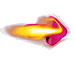 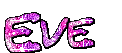 Trouver les verbes
1.21
La fillette
pleure
parce qu’
elle
est tombée.
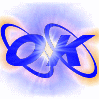 pleure
est tombée
1
pleure
3
est tombée
est tombée
pleure
2
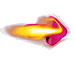 Trouver les verbes
2
Pendant que
je
lisais
les enfants
dessinaient.
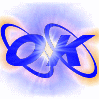 lisais
dessinaient
1
lisais
3
dessinaient
lisais
dessinaient
2
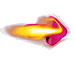 Trouver les verbes
3.21
J’
ouvre
la lettre
que
le facteur
a apportée.
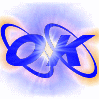 ouvre
a apportée
1
ouvre
3
a apportée
a apportée
ouvre
2
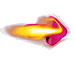 Trouver les verbes
4.12
Michel
se leva
tôt
et
partit
à la pêche.
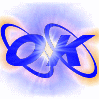 se leva
partit
1
se leva
3
partit
partit
se leva
2
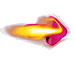 Trouver les verbes
5
Pendant qu’
il
se douchait
le téléphone
sonna.
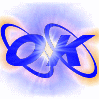 se douchait
sonna
1
se douchait
3
sonna
se douchait
sonna
2
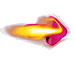 Trouver les verbes
6
Grand-mère
caresse
le chat
qui
dort.
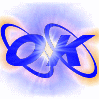 caresse
dort
1
caresse
3
dort
caresse
dort
2
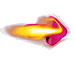 Trouver les verbes
7.21
Le journaliste
annonça
que
notre équipe
avait perdu.
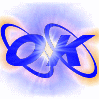 annonça
avait perdu
1
annonça
3
avait perdu
avait perdu
annonça
2
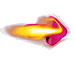 Trouver les verbes
8.21
Le jardinier
récoltera
bientôt
les légumes
qu’
il
a plantés.
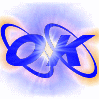 récoltera
a plantés
1
récoltera
3
a plantés
a plantés
récoltera
2
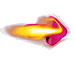 Trouver les verbes
9.12
La cuisinière
cassait
les oeufs
avant de
les
fouetter.
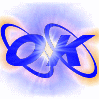 cassait
fouetter
1
cassait
3
fouetter
fouetter
cassait
2
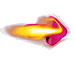 Trouver les verbes
10
Le somnambule
marche
souvent
en
dormant.
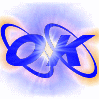 marche
dormant
1
marche
3
dormant
marche
dormant
2
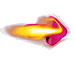 Trouver les verbes
11.21
Avant de
goûter
les enfants
se lavent
les mains.
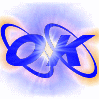 goûter
se lavent
1
goûter
3
se lavent
se lavent
goûter
2
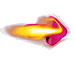 Trouver les verbes
12.21
Gilles
passera
l’aspirateur
après
avoir rangé
le salon.
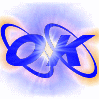 passera
avoir rangé
1
passera
3
avoir rangé
avoir rangé
passera
2
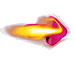 Trouver les verbes
13.12
Après
avoir lu
ce texte
vous
répondrez
aux questions.
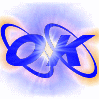 avoir lu
répondrez
1
avoir lu
3
répondrez
répondrez
avoir lu
2
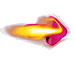 Trouver les verbes
14.21
Tu
trouveras
le renseignement
que
tu
demandes
sur Internet.
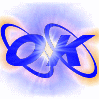 trouveras
demandes
1
trouveras
3
demandes
demandes
trouveras
2
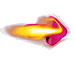 Trouver les verbes
15.21
La cliente
choisira
quand
elle
aura essayé
les deux modèles.
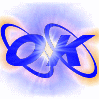 choisira
aura essayé
1
choisira
3
aura essayé
aura essayé
choisira
2
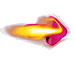 Trouver les verbes
16
Pendant que
ta soeur
prépare
la salade
mets
le couvert.
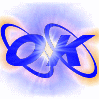 prépare
mets
1
prépare
3
mets
prépare
mets
2
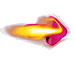 Trouver les verbes
17.12
Propose
aux voisins
de
nous
rejoindre.
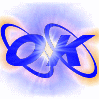 propose
rejoindre
1
propose
3
rejoindre
rejoindre
propose
2
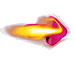 Trouver les verbes
Ce coureur
sera disqualifié
car
il
a triché.
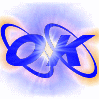 sera disqualifié
a triché
1
sera disqualifié
3
a triché
a triché
sera disqualifié
2
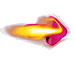 Trouver les verbes
19
En
passant
devant
la loge,
le locataire
salue
le concierge.
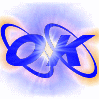 passant
salue
1
passant
3
salue
passant
salue
2
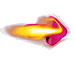 Trouver les verbes
20.12
Les gardes
tendront
un filet
pour
capturer
le tigre
malade.
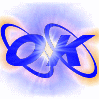 tendront
capturer
1
tendront
3
capturer
capturer
tendront
2
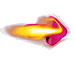 Trouver les verbes
21
Le peintre
posait
la tapisserie
en
sifflotant.
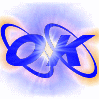 posait
sifflotant
1
posait
3
sifflotant
posait
sifflotant
2
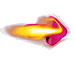 Trouver les verbes
22.21
Avant de
partir,
éteins
l’ordinateur.
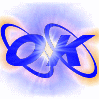 partir
éteins
1
partir
3
éteins
éteins
partir
2
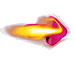 Trouver les verbes
23.21
Le cuisinier
a servi
le gigot
après
l’
avoir découpé.
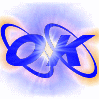 a servi
avoir découpé
1
a servi
3
avoir découpé
avoir découpé
a servi
2
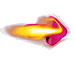 Trouver les verbes
mod1
Dès que
l’arbitre
sifflera,
le joueur
tirera
le pénalty.
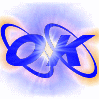 sifflera
tirera
1
sifflera
3
tirera
tirera
sifflera
2
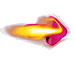 Trouver les verbes
25.21
L’inspecteur
interrogeait
le témoin
qu’il
avait convoqué.
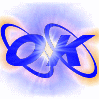 interrogeait
avait convoqué
1
interrogeait
3
avait convoqué
avait convoqué
interrogeait
2
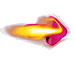 Trouver les verbes
mod1
V1
V2.
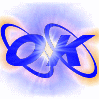 V1
V2
1
V1
3
V2
V2
V1
2
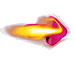 Trouver les verbes
mod2
V1
V2.
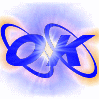 V1
V2
1
V1
3
V2
V2
V1
2
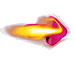 Trouver les verbes
mod3
V1
V2.
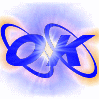 V1
V2
1
V1
3
V2
V1
V2
2
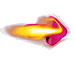